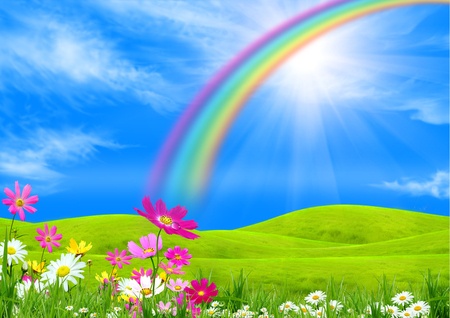 সবাইকে স্বাগতম
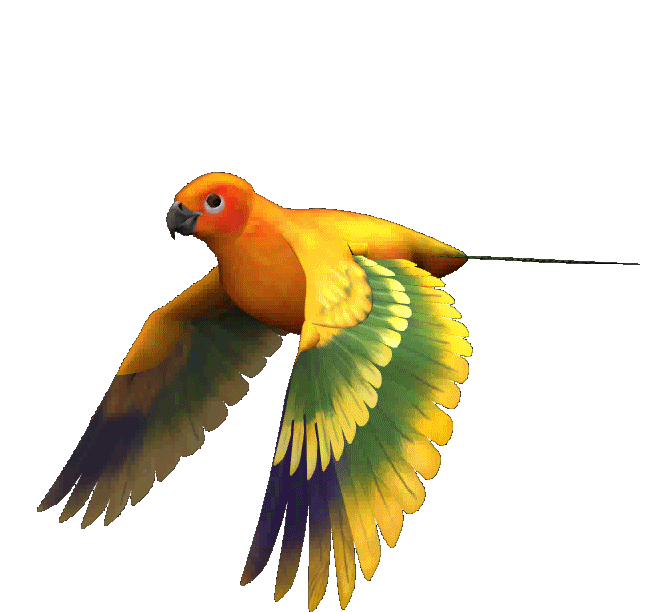 স্বাগতম
প্রথম অধ্যায়
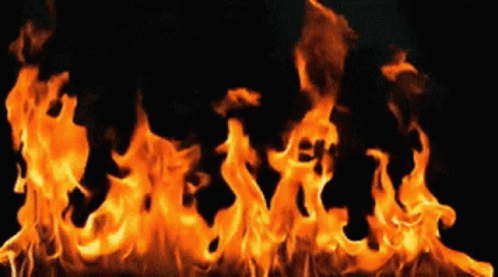 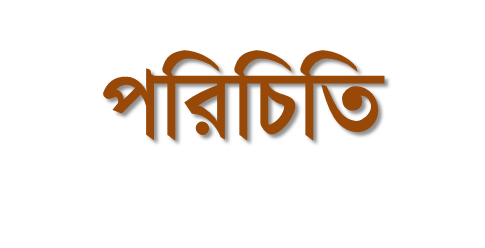 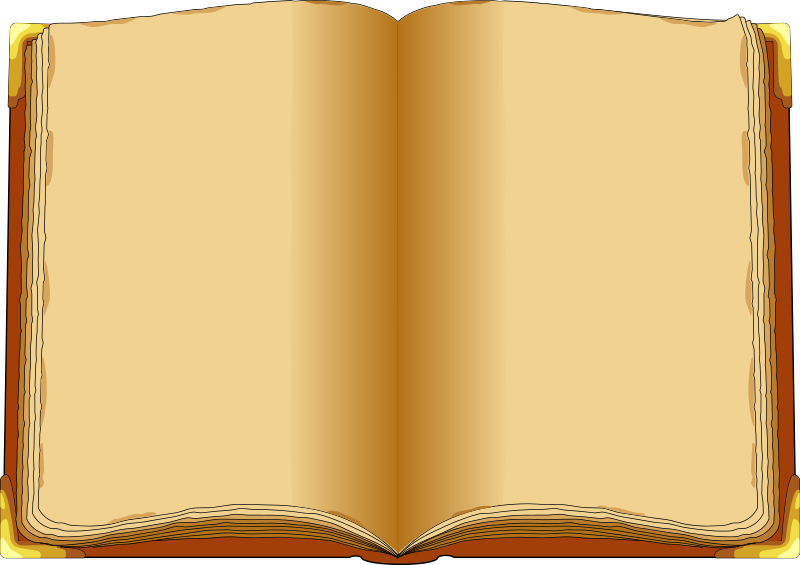 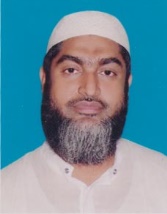 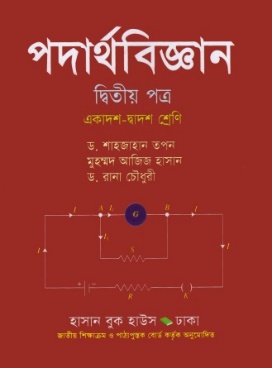 মোঃহাবিবুর রহমান 
           ইনস্ট্রাক্টর (পদার্থবিজ্ঞান) 
  টেকনিক্যাল স্কুল ও কলেজ 
          কিশোরগঞ্জ ।   
        0171৫৩৪২৯৩৪
শ্রেণিঃদ্বাদশ   
             বিষয়ঃ পদার্থ বিজ্ঞান
            অধ্যায়ঃ প্রথম   
             সময়ঃ ৪৫ মিনিট
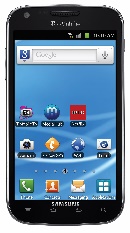 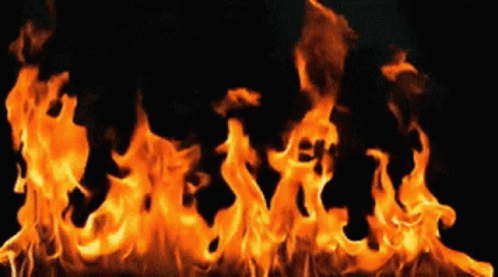 প্রজ্জলিত আগুন
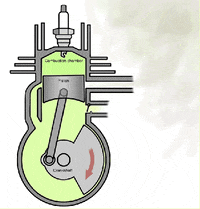 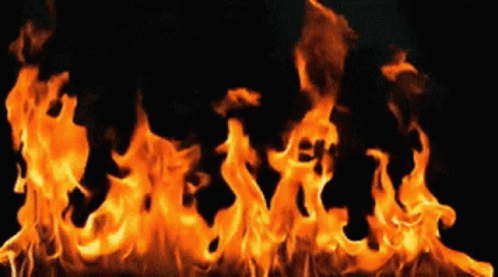 এটি কী ?
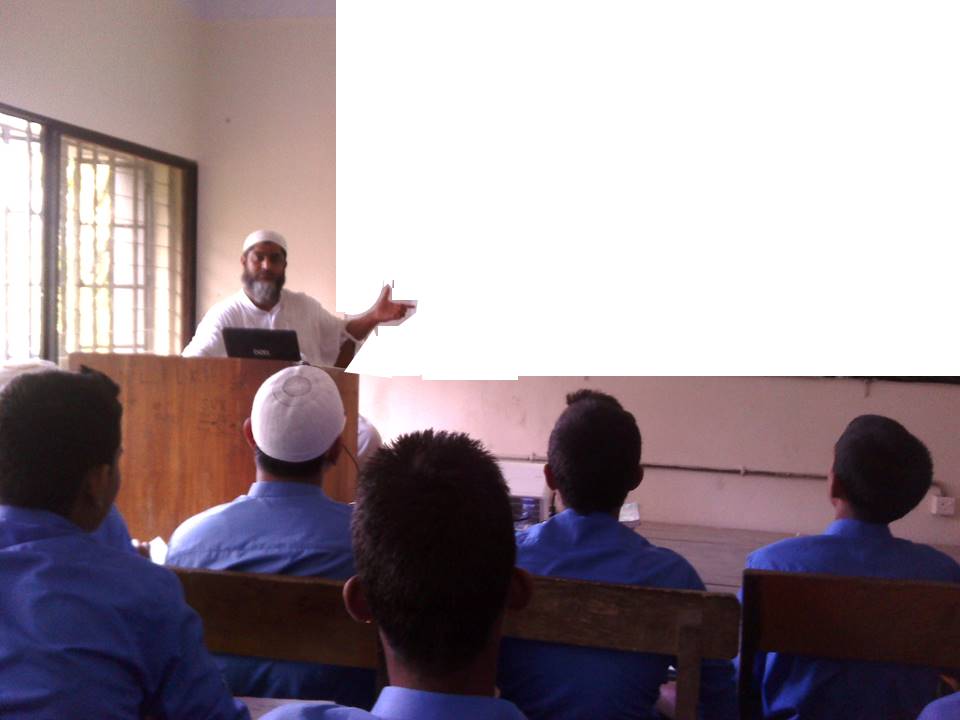 আজকের পাঠ শিরোনাম
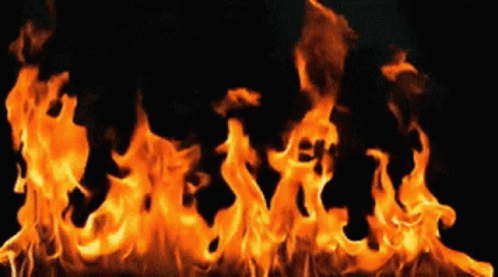 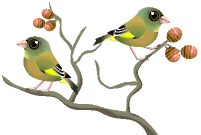 শিখনফল
এ পাঠ শেষে শিক্ষার্থীরা .................
তাপ ও তাপমাত্রা কী তা ব্যাখ্যা করতে পারবে।
তাপ গতিবিদ্যার সূত্রসমূহ ব্যাখ্যা করতে পারবে।
তাপ ও কাজের মধ্যে সম্পর্ক কী তা বর্ণনা করতে পারবে।
তাপীয় ইঞ্জিন কাকে বলে তা বর্ণনা করতে পারবে।
তাপীয় ইঞ্জিনের মূলনীতি ব্যাখ্যা করতে পারবে।
কার্নো ইঞ্জিনের কর্মদক্ষতা নির্ণয় করতে পারবে।
ক্লাসে মনোযোগী হও, কথা বলা এবং এদিক সেদিক তাকানো থেকে বিরত থাকো।
তাপমাত্রা পরিমাপের নীতি:
তাপ হচ্ছে শক্তির একটি রূপ যা বস্তুর অভ্যন্তরীণ শক্তির সাথে সম্পর্কিত। 
দুটি বস্তুকে পরস্পরের সংস্পর্শে আনলে তাপের আদান প্রদান ঘটতে পারে। 
এই আদান প্রদান ঘটবে কীনা তা নির্ভর করবে বস্তুদ্বয়ের তাপীয় অবস্তার উপর।
ZvcgvÎvi cv_©K¨ _vK‡jB e¯‘Ø‡qi মধ্যে Zv‡ci Av`vb-cÖ`vb N‡U|
তাপীয় সমতা: (Thermal Equilibrium)
একটি উত্তপ্ত বস্তুকে যদি খোলা জায়গায় রাখা হয় তাহলে বস্তুটি পরিবেশে তাপ হারিয়ে শীতল হতে থাকে। আবার শীতল কোন বস্তুকে খোলা জায়গায় রাখলে পরিবেশ থেকে তাপ গ্রহণ করে গরম হতে থাকে। কিছুক্ষণ তাপের এই আদান প্রদান চলতে থাকে। যখন আর তাপের আদান প্রদান হয় না অর্থাৎ বস্তু তাপ বর্জন করে না বা গ্রহণ করে না,আমরা তখন বলি বস্তুটি পরিবেশের সাথে তাপীয় সমতায় এসেছে। দুটি বস্তু যদি তাপীয় সাম্যাবস্থায় থাকে তাহলে তাদের মধ্যে তাপের আদান প্রদান হয় না। অর্থাৎ, যে অবস্থায় পরস্পরের সংস্পর্শে থাকা বস্তুগুলোর মধ্যে তাপের আদান প্রদান ঘটে না তাকে তাপীয় সমতা বলে।
ক্লাসে মনোযোগী হও, কথা বলা এবং এদিক সেদিক তাকানো থেকে বিরত থাকো।
চিত্রটি দেখ
A
স্টপ কর্ক S
B
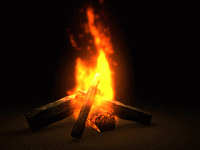 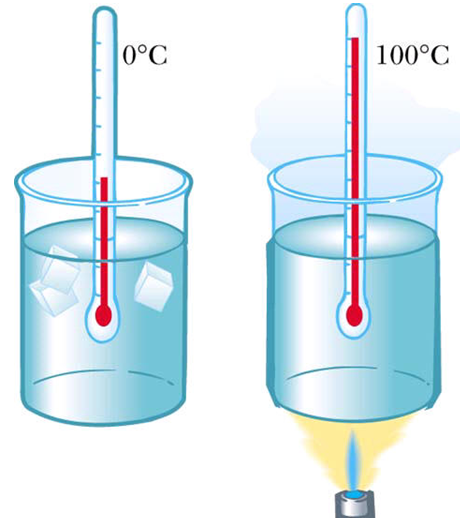 তাপ
তাপমাত্রা
?
?
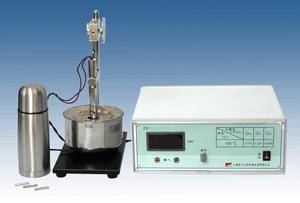 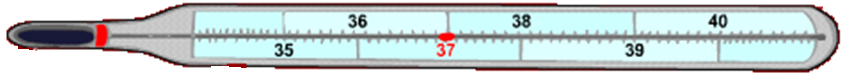 ক্যালরিমিটার
?
তাপ
?
থার্মোমিটার
তাপমাত্রা
তাপ বস্তুর উষ্ণতা হ্রাস/বৃদ্ধি  করে
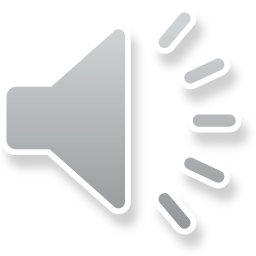 চিত্রটি দেখ
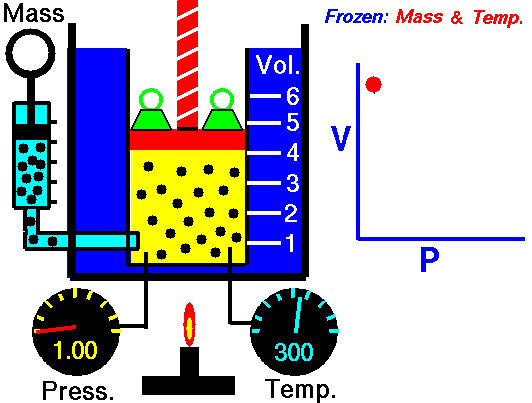 তাপগতীয় সিস্টেমঃ
তাপগতীয় সিস্টেম বলতে তল বা বেস্টনী দ্বারা সীমাবদ্ধ কোন নির্দিষ্ট
 পরিমাণ বস্তুকে বুঝায় যেখানে তাপগতীয় চলরাশি   (চাপ ,আয়তন ,
 তাপমাত্রা) পরিমাপ করা যায়।
অথবা, 
তল দ্বারা পরিবেষ্টিত কোন নির্দিষ্ট অংশে ভৌত অবস্থার বিশ্লেষন করা হয় তাকে তাপগতীয় সিস্টেম বলে।
অথবা,
তাপগতিবিদ্যার কোন পরীক্ষা-নিরীক্ষার জন্য কোন তল বা বেষ্টনী দ্বারা সীমাবদ্ধ নির্দিষ্ট পরিমান গ্যাসকে তাপগতীয় সিস্টেম বলে।
উদাহরণঃ 
একটি পিস্টনযুক্ত সিলিন্ডারে অথবা একটি বেলুনে আবদ্ধ                                              গ্যাসকে আমরা  তাপগতীয় সিস্টেম বলে থাকি।
সিস্টেম(System)
পরিপার্শ্ব (Surroundings)
মহাবিশ্ব (Universe)
তাপীয় বা তাপগতীয় সিস্টেম
সিস্টেমঃ তাপগতীয় বিভিন্ন পরীক্ষা-নিরীক্ষার জন্য আমরা পরিপার্শ্বের যে নির্দিষ্ট অংশ বিবেচনা করি তাকে সিস্টেম বা ব্যবস্থা বলে।
পরিপার্শ্বঃ সিস্টেম বা ব্যবস্থার বাইরে অবস্থিত যা কিছু প্রত্যক্ষভাবে সিস্টেমের আচরণকে প্রভাবিত করে তাকে পরিপার্শ্ব বলে।
তাপগতীয় সিস্টেম  তিন প্রকারের
১। উন্মুক্ত সিস্টেম ২। বদ্ধ সিস্টেম ৩। বিচ্ছিন্ন সিস্টেম
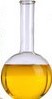 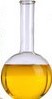 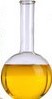 ভর
ভর
ভর
শক্তি
শক্তি
শক্তি
বিচ্ছিন্ন সিস্টেম
বদ্ধ সিস্টেম
উন্মুক্ত সিস্টেম
একক কাজ
সময়ঃ ২মিনিট
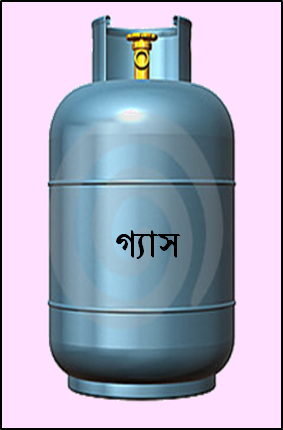 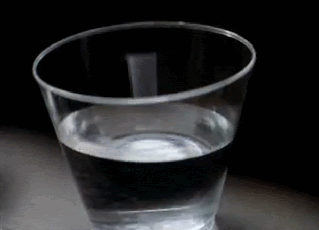 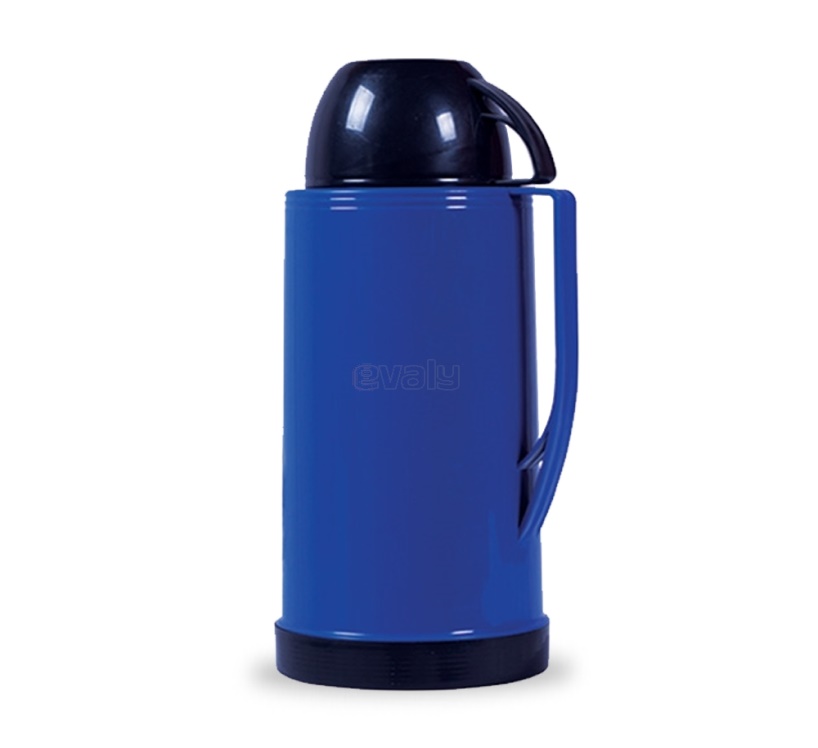 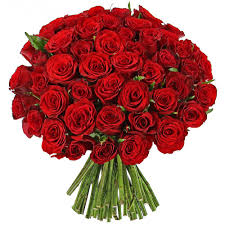 উপরের সবগুলোই কি সিস্টেম? কোনটি কোন ধরনের সিস্টেম?
কঠিন পদার্থের অণুগুলো স্পন্দিত হয়
তাপ
তাপ
বায়বীয়
কঠিন
তরল
বায়বীয় পদার্থের অনুগুলোর মধ্যে আকর্ষণ-বিকর্ষণ নেই।
সুতারং বায়বীয় পদার্থের বিভবশক্তি নেই।
অণুগুলোর গতিশক্তি ও বিভবশক্তির সমস্টিই হল অভ্যন্তরীন শক্তি
তাপগতিবিদ্যার প্রথম সূত্রের জুলের বিবৃতিঃ 
যখন কাজ সম্পূর্ণভাবে তাপে অথবা তাপকে সম্পূর্ণভাবে কাজে পরিণত করা হয়, তখন কাজ ও তাপ পরস্পরের সমানুপাতিক হয়।
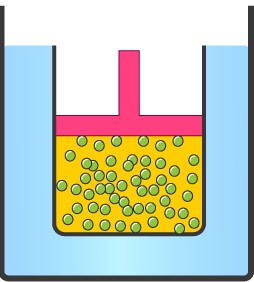 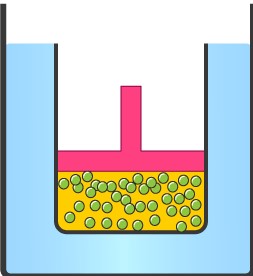 তাপগতিবিদ্যার প্রথম সূত্রের ক্লসিয়াসের বিবৃতি
ক্লসিয়াস তাপগতিবিদ্যার প্রথম সূত্রকে আরও সাধারণভাবে প্রকাশ করেন। তাঁর বিবৃতি হল- 
যখন কোন ব্যবস্থায় তাপ শক্তি সরবরাহ করা হয়, তখন ব্যবস্থা কর্তৃক গৃহীত তাপের কিছু অংশ ব্যয় হয় অভ্যন্তরীণ শক্তি বৃদ্ধিতে এবং বাকি অংশ ব্যয় হয় বাহ্যিক কাজ সম্পাদনে।
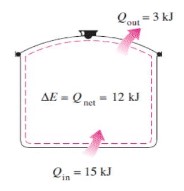 ওভেন
জোড়ায় কাজ
সময়ঃ ২মিনিট
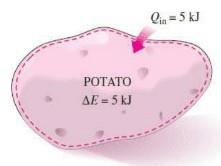 গোল আলু
সিস্টেম কর্তৃক পরিবেশের উপর  কাজের পরিমাণ কত?
গ্যাস দ্বারা সম্পাদিত কাজ
পিস্টন
পিস্টন
গ্যাস
সিলিন্ডার
সময়ঃ 5 মিনিট
দলীয় কাজ
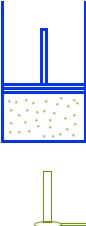 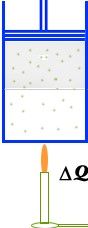 গ্যাসটি দ্বারা সম্পাদিত বাহ্যিক কাজ কত? 
গ্যাসটির অন্তঃস্থ শক্তির বৃদ্ধি কত?
ZvcMwZwe`¨vi cÖ_g m~‡Îi aviYv:
weÁvbx Ryj me©cÖ g KvR I Zv‡ci g‡a¨ m¤úK© ¯’vcb K‡ib Ges G m¤úK©wU GKwU m~‡Îi mvnv‡h¨ cÖKvk K‡ib| G m~Î‡K Ry‡ji m~Î Avevi ZvcMwZwe`¨vi cÖ_g m~ÎI ejv nq|
m~Î: KvR Z_v hvwš¿K kw³‡K Zv‡c ev Zvckw³‡K Kv‡R Z_v hvwš¿K kw³‡Z iƒcvšÍwiZ Kiv n‡j hvwš¿K kw³ Ges Zvc ci¯ú‡ii mgvbycvwZK n‡e|
GLv‡b, W n‡jv Kv‡Ri cwigvY, H n‡jv Zv‡ci cwigvY Ges J n‡”Q Ry‡ji aªeK| J †K Zv‡ci hvwš¿K mgZv (mechanical equivalent) ev Ryj Zzj¨v¼ (Joule’s equivalent)-I ejv nq|
ZvcMwZwe`¨vi cÖ_g m~Î: (Zvc, Af¨šÍixY kw³ ev Kv‡Ri g‡a¨ m¤úK© )
তাপ ইঞ্জিন বা কার্নো ইঞ্জিন
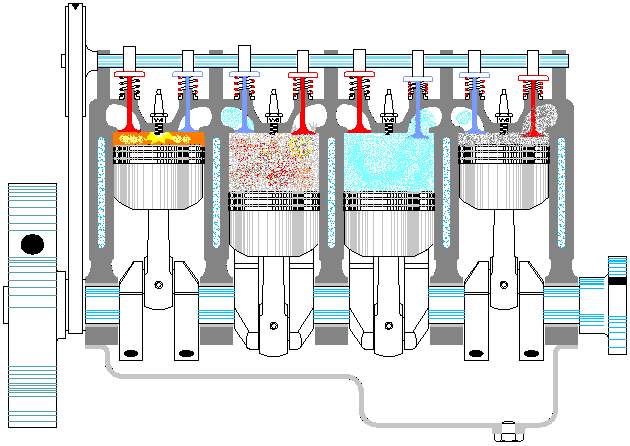 Kv‡b©v BwÄb
তাপশক্তিকে যান্ত্রিক শক্তিতে রূপান্তর করার জন্য ফরাসী বিজ্ঞানী সাদি কার্ণো সকল দোষ-ত্রুটি মুক্ত যে আদর্শ তাপ ইঞ্জিনের পরিকল্পনা করেন তাকে কার্ণো ইঞ্জিন বলে।
কার্নো চক্র
যে বিশেষ প্রক্রিয়ায় কাজ করে একটি আদর্শ ইঞ্জিন অবিরাম শক্তি সরবরাহ করে আদি অবস্থায় ফিরে আসতে পারে তাকে কার্নো চক্র বলে।
   ৪টি ধাপঃ
                ১। সমোষ্ণ প্রসারণ 
                ২। রূদ্ধতাপীয় প্রসারণ  
                ৩। সমোষ্ণ সংকোচন   
                ৪। রূদ্ধতাপীয় সংকোচন
তাপগতিবিদ্যার প্রথম সূত্র এর ব্যবহার
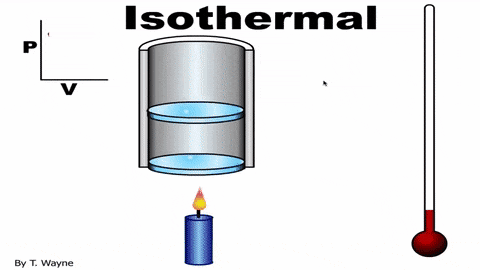 চাপ
থার্মোমিটার
আয়তন
তাপমাত্রার পরিবর্তন হয়নি 
অর্থাৎ তাপমাত্রা স্থির।
সমোষ্ণ প্রক্রিয়া
যে প্রক্রিয়ায় কোন সিস্টেম এর তাপমাত্রা স্থির থাকে কিন্তু চাপ ও আয়তন পরিবর্তিত হয় তাকে সমোষ্ণ প্রক্রিয়া বলে।
কোন সিস্টেমের অভ্যন্তরীণ শক্তি যদি 5J এবং বাহ্যিক কাজ 3J  হয় তাহলে প্রদত্ত তাপের পরিমাণ কত?
সমোষ্ণ প্রক্রিয়ায় নিচের কোনটি স্থির থাকে?
চাপ
তাপ
আয়তন
তাপমাত্রা
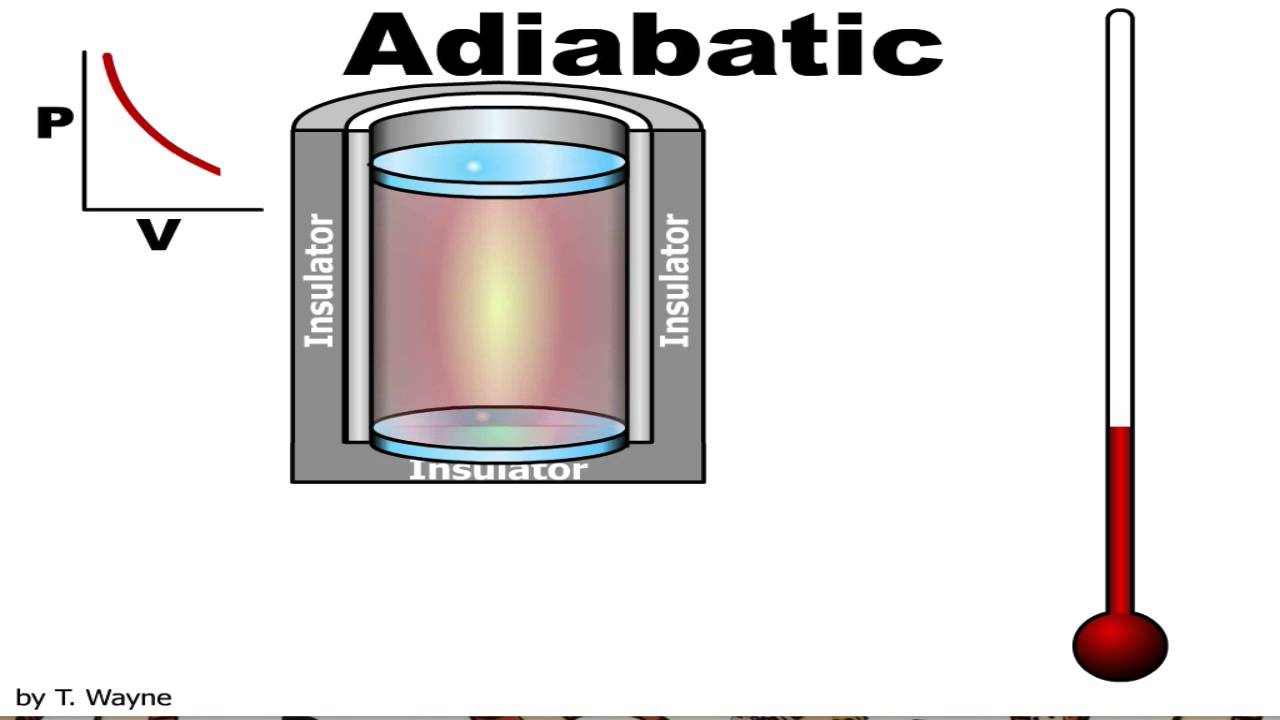 থার্মোমিটার
তাপমাত্রার পরিবর্তন হয়
তাপের পরিবর্তন হয়না
তাপ অপরিবাহী
রুদ্ধতাপীয় প্রক্রিয়া
যে প্রক্রিয়ায় কোন সিস্টেম এর তাপ স্থির থাকে কিন্তু চাপ ও আয়তন পরিবর্তিত হয় তাকে রুদ্ধতাপীয় প্রক্রিয়া বলে।
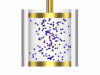 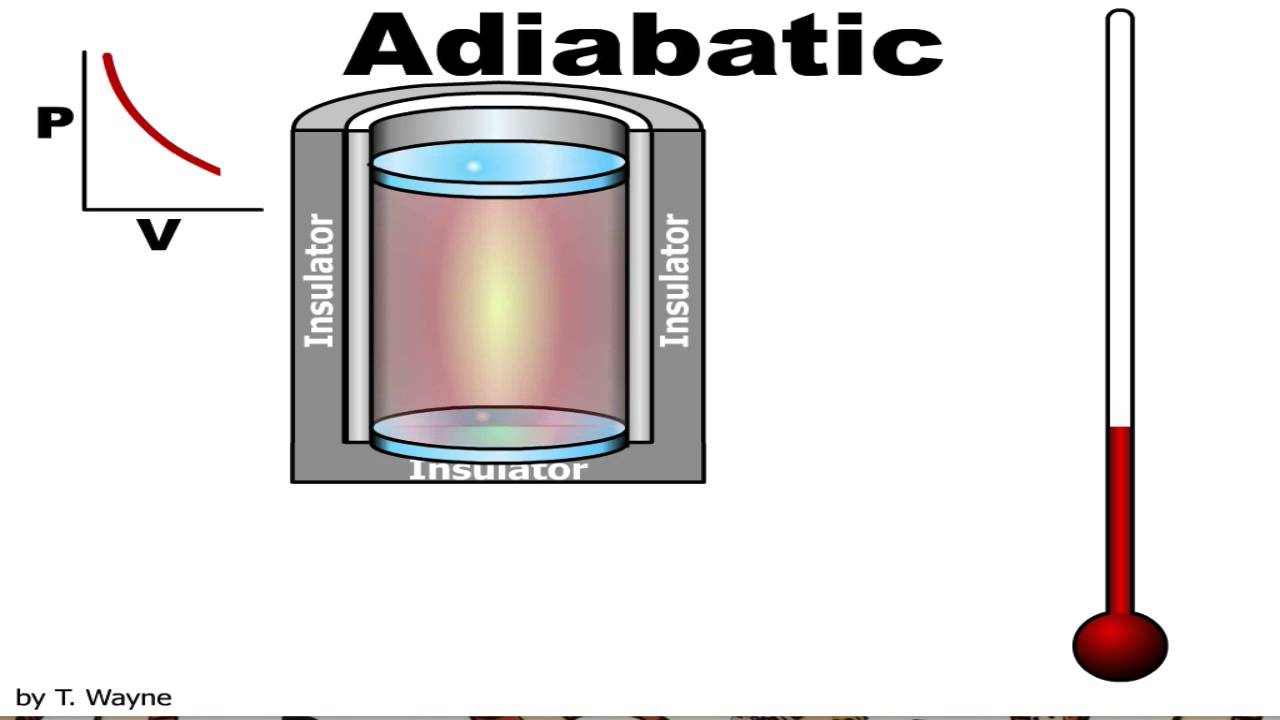 থার্মোমিটার
তাপমাত্রার পরিবর্তন হয়
তাপের পরিবর্তন হয়না
রুদ্ধতাপীয় প্রক্রিয়া
যে প্রক্রিয়ায় কোন সিস্টেম এর তাপ স্থির থাকে কিন্তু চাপ ও আয়তন পরিবর্তিত হয় তাকে রুদ্ধতাপীয় প্রক্রিয়া বলে।
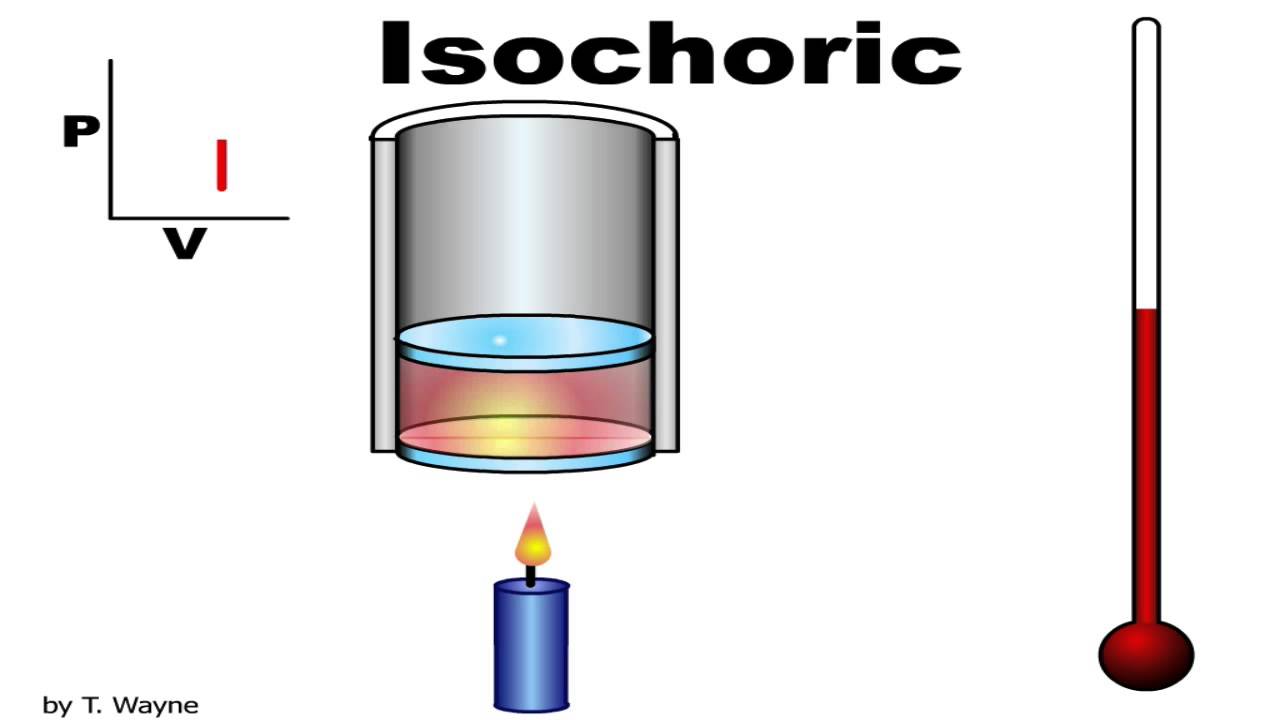 সমআয়তন প্রক্রিয়া
যে প্রক্রিয়ায় কোন সিস্টেম এর আয়তন স্থির থাকে তাকে সমআয়তন প্রক্রিয়া বলে।
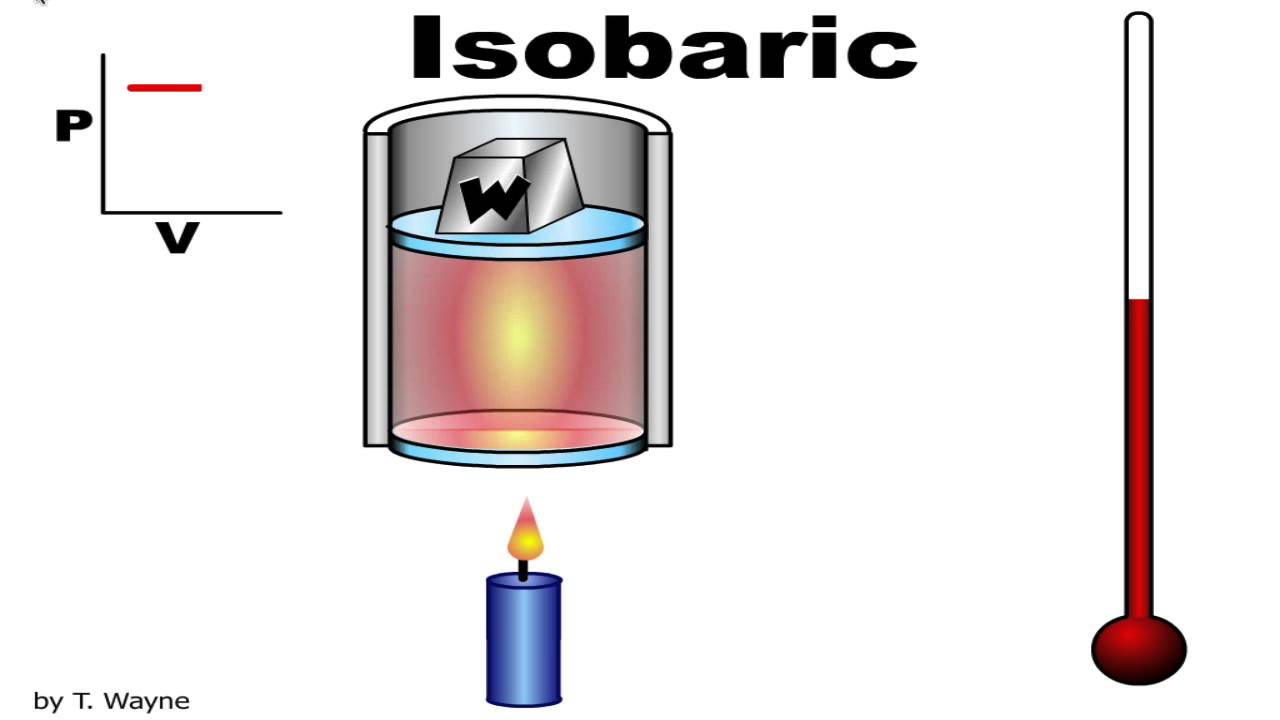 সমচাপ প্রক্রিয়া
যে প্রক্রিয়ায় কোন সিস্টেম এর চাপ স্থির থাকে তাকে সমচাপ প্রক্রিয়া বলে।
তাপ ইঞ্জিনের মূলনীতি
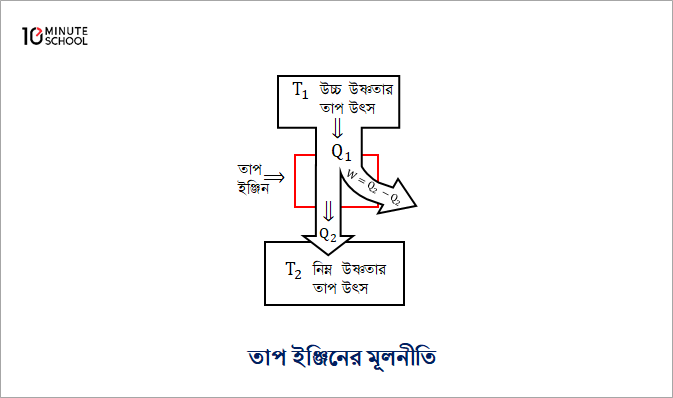 প্রত্যেক ইঞ্জিনেই একটি কার্যরত পদার্থ থাকে। যেমন বাষ্পীয় ইঞ্জিনে বাষ্প কার্যরত বস্তু আবার পেট্রোল ইঞ্জিনে পেট্রোল কার্যরত বস্তু। কার্যরত পদার্থ উচ্চ তাপ-মাত্রার কোনো উৎস হতে তাপ গ্রহণ করে ওই তাপের কিছু অংশ কার্যে পরিণত করে এবং বাকি অংশ নিম্ন তাপমাত্রার তাপগ্রাহকে বর্জন করে। এভাবে কার্যরত বস্তুর ক্রমাগত তাপ গ্রহণ ও বর্জনে প্রত্যেকবার কিছু তাপ কাজে পরিণত হয়। এটিই তাপ ইঞ্জিনের মূলনীতি ।
তাপ ইঞ্জিনের দক্ষতা
কোনো তাপ ইঞ্জিন দ্বারা কাজের রূপান্তরিত তাপশক্তির পরিমাণ ইঞ্জিন দ্বারা শোষিত তাপশক্তির পরিমাণের অনুপাতকে ইঞ্জিনের দক্ষতা বা কর্মদক্ষতা বলে।
দক্ষতার হিসাব
ধরা যাক, তাপ ইঞ্জিনে কার্যরত পদার্থ T1 তাপমাত্রার উৎস হতে Q1 পরিমাণ তাপ গ্রহণ করে পরিমাণ কাজ সম্পাদন করে এবং অবশিষ্ট তাপ Q2​ , T2​ তাপমাত্রার তাপগ্রাহকে বর্জন করে। তাহলে কার্যে পরিণত তাপের পরিমাণ, W= Q1 - Q2
কার্নো ইঞ্জিনের দক্ষতা কখনোই 100% হতে পারে না।
তাপগ্রাহকের তাপমাত্রা হ্রাস পেলে কার্নো ইঞ্জিনের দক্ষতা বৃদ্ধি পায়।
সমোষ্ণ প্রক্রিয়া লেখ এবং রুদ্ধতাপীয় প্রক্রিয়া লেখ এর মধ্যে পার্থক্য
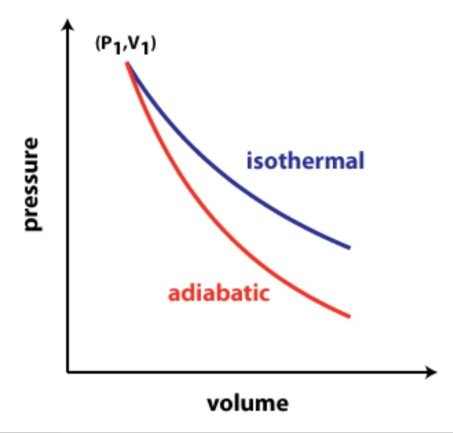 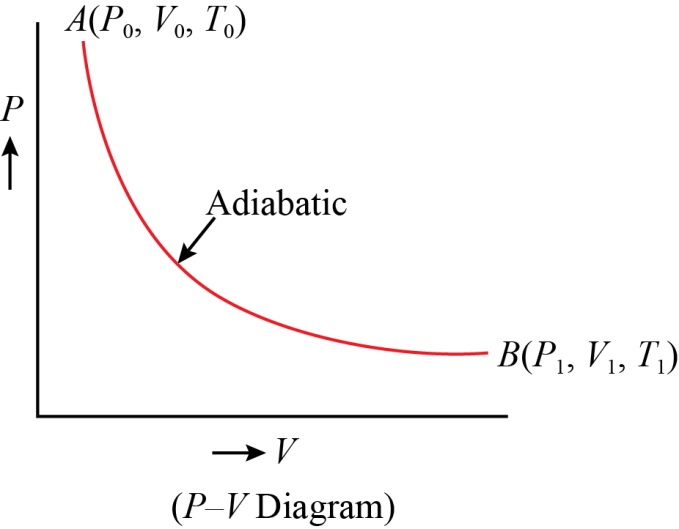 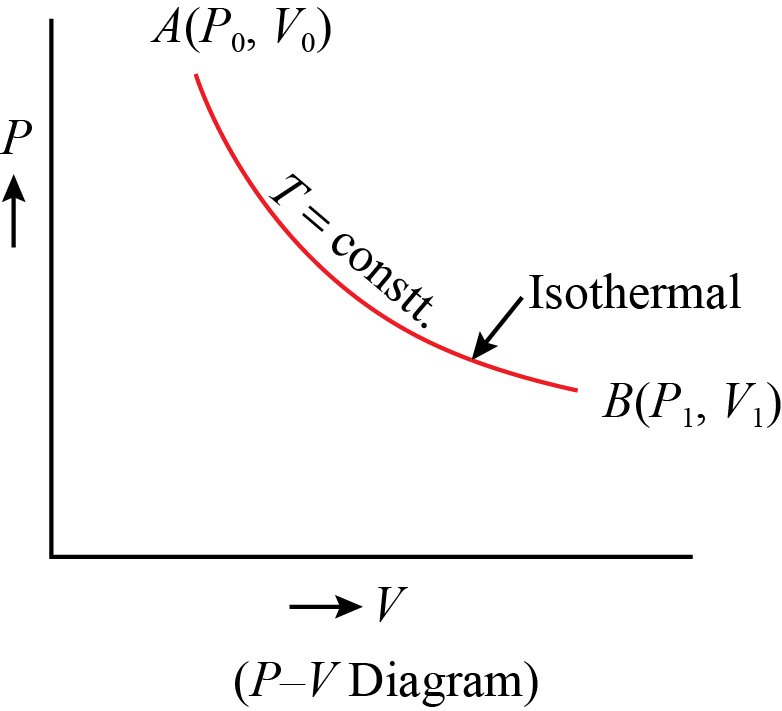 সমোষ্ণ প্রক্রিয়া
রুদ্ধতাপীয়  প্রক্রিয়া
সমোষ্ণ প্রক্রিয়া
রুদ্ধতাপীয় প্রক্রিয়া
চাপ
আয়তন
সমোষ্ণ প্রক্রিয়া এর লেখ, রুদ্ধতাপীয়  প্রক্রিয়া এর লেখ থেকে খাড়া
সমোষ্ণ প্রক্রিয়া লেখ এবং রুদ্ধতাপীয় প্রক্রিয়া লেখ এর মধ্যে পার্থক্য
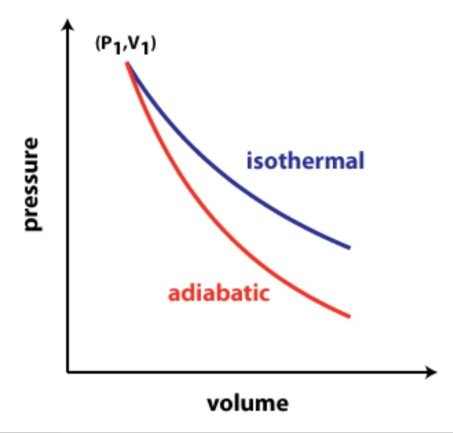 সমোষ্ণ প্রক্রিয়া
চাপ
রুদ্ধতাপীয় প্রক্রিয়া
আয়তন
সমোষ্ণ প্রক্রিয়া এর লেখ, রুদ্ধতাপীয় প্রক্রিয়া এর লেখ থেকে খাড়া
কার্নোর চক্রের  PV  লেখচিত্র হতে কাজ নির্ণয়
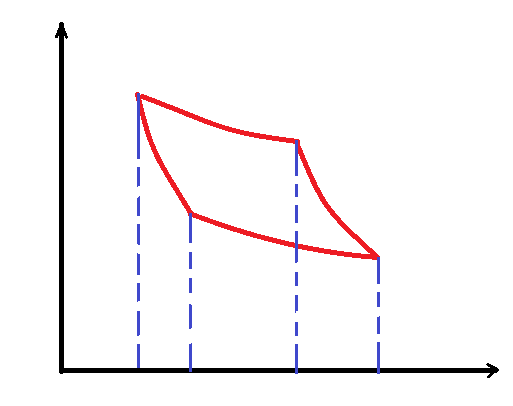 A
P
B
ক্ষেত্রের ক্ষেত্রফল
D
C
a
c
b
V
d
ইঞ্জিনের ক্ষেত্রে
সমোষ্ণ প্রক্রিয়ায় কৃতকাজঃ
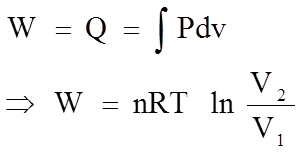 রুদ্ধতাপীয় প্রক্রিয়ায় কৃতকাজঃ
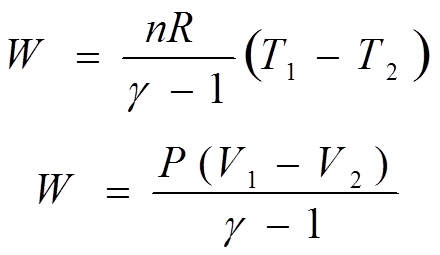 ZvcMwZwe`¨vi wØZxq m~Î:
ÒZvckw³‡K Ab¨ †Kv‡bv kw³‡Z iƒcvšÍ‡ii Rb¨ h‡š¿i cÖ‡qvRb nq| G h‡š¿i bvgB Zvc BwÄb|Ó 
weL¨vZ cÖ‡KŠkjx Kv‡b©v (Carnot) G Zvc BwÄ‡bi Ici e¨vcK cixÿv-wbixÿv K‡i‡Qb Ges G wm×v‡šÍ DcbxZ n‡q‡Qb †h, Zvckw³‡K KLbB m¤ú~Y©fv‡e Kv‡R iƒcvšÍwiZ Kiv m¤¢e bq| G e³e¨B g~jZ: ZvcMwZwe`¨vi wØZxq m~‡Îi
wfwË| cieZ©x‡Z weÁvbx cøv¼, K¬wmqvm, †Kjwfb cÖgyL Kv‡b©vi DcwiD³ Z‡_¨i Dci wewfboe cixÿv-wbixÿv K‡ib Ges mK‡jB c„K c„Kfv‡e Kv‡b©vi G cixÿvjä AwfÁZv‡K m~ÎvKv‡i cÖKvk K‡ib|
(K) Kv‡b©vi wee„wZ (Carnot’s Statement): †Kv‡bv wbw`©ó cwigvY Zvckw³‡K m¤ú~Y©iƒ‡c hvwš¿K kw³‡Z iƒcvšÍi Ki‡Z cv‡i, Ggb †Kv‡bv hš¿ ˆZwi m¤¢e bq|
(L) cøv‡¼i wee„wZ (Planck’s Statement): Ggb †Kv‡bv BwÄb ˆZwi Kiv m¤¢e bq, hv †Kv‡bv Zvc Drm n‡Z AbeiZ Zvc †kvlY K‡i Zv m¤ú~Y©iƒ‡c Kv‡R iƒcvšÍwiZ Ki‡e|
(M) K¬wmqv‡mi wee„wZ (Clausius’s Statement): evB‡ii kw³i mvnvh¨ Qvov †Kv‡bv ¯^qswµq h‡š¿i c‡ÿ wb¤œ ZvcgvÎvi †Kv‡bv e¯‘ n‡Z D”P ZvcgvÎvi †Kv‡bv e¯‘‡Z Zv‡ci ¯’vbvšÍi m¤¢e bq|
(N) †Kjwf‡bi wee„wZ (Kelvin’s Statement): †Kv‡bv e¯‘‡K Zvi cwicv‡k¦©i kxZjZg Ask n‡Z AwaKZi kxZj K‡i kw³i Aweivg mieivn cvIqv m¤¢e bq|
থার্মোমিটার দ্বারা
তাপমাত্রা মাপা হয়
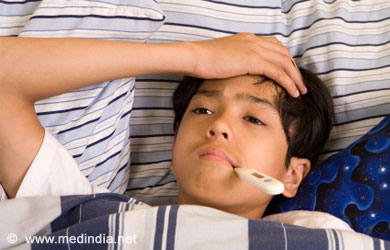 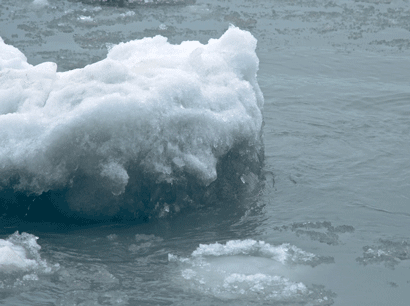 বরফ গলে পানিতে
পরিনত হচ্ছে
জলীয় বাষ্প
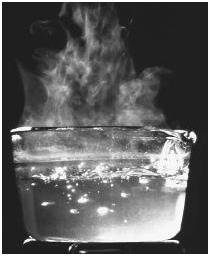 পানির ত্রৈধবিন্দু
00C
273K
বরফ
পানি
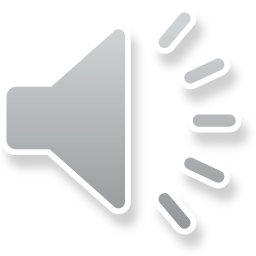 [Speaker Notes: থার্মোমিটার দ্বারা কী মাপা হচ্ছে? বরফ গলে কীসে পরিনত হচ্ছে? বরফ কোন কোন অবস্থায় আছে? এদের তাপমাত্রা কত? এই তাপমাত্রাকে কী বলে?]
ZvcgvÎvi aviYv:
তাপমাত্রা বা উষ্ণতা হচ্ছে বস্তুর তাপীয় অবস্থা যা নির্ধারণ করে বস্তুটিকে অন্য বস্তুর তাপীয় সংস্পর্শে রাখলে তাপ দেবে না নেবে।
তাপগতিবিদ্যা
পদার্থবিজ্ঞানের যে শাখায় তাপের সাথে শক্তি ও কাজের সম্পর্ক নিয়ে আলোচনা করা হয় তাকে তাপগতিবিদ্যা বলে।
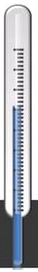 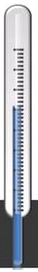 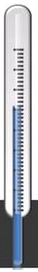 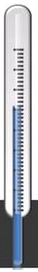 স্ফুটনাঙ্ক
মৌলিক ব্যবধানকে নানাভাবে 
ভাগ করে তাপমাত্রার বিভিন্ন 
স্কেল তৈরি করা হয়েছে
B
100
212
373
P
C
F
K
বিভিন্ন স্কেলের মধ্যে সম্পর্ক
A
0
32
273
হিমাঙ্ক
তাপমাত্রার প্রচলিত স্কেল
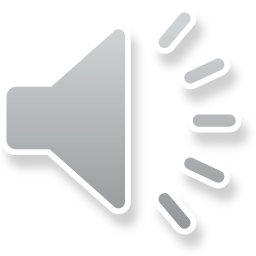 [Speaker Notes: তাপমাত্রার প্রচলিত স্কেলগুলো কী কী? এদের হিমাঙ্ক কী? এদের স্ফটনাঙ্ক কী? বোর্ড ব্যাবহার করে তাপমাত্রার বিভিন্ন স্কেলের সম্পর্ক  প্রতিপাদন করা যেতে পারে।]
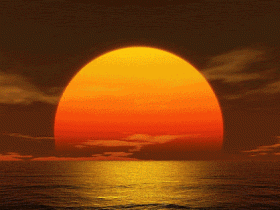 সূর্যাস্ত
কূয়াকাটা
আজ বিকেলে কূয়াকাটা সমূদ্র সৈকতের তাপমাত্রা  360 C  ছিল । কিন্তু
ঢাকার  তাপমাত্রা ছিল 350 C.
ক. কূয়াকাটার তাপমাত্রা কত  ডিগ্রি ফারেনহাইট?
খ.ঢাকার তাপমাত্রা কত কেলভিন?
cÖZ¨veZ©x I AcÖZ¨veZ©x cÖwµqv:
†Kv‡bv wm‡÷g hLb GK Ae¯’v †_‡K Ab¨ Ae¯’vq hvq ev cwiewZ©Z nq, ZLb Ae¯’vi G cwieZ©b `yÕfv‡e msNwUZ n‡Z cv‡i, h_v:
1| cÖZ¨veZ©x ev D‡fvgyLx cÖwµqv(Reversible Process) Ges
2| AcÖZ¨veZ©x ev GKgyLx cÖwµqv (Irreversible Process)
cÖZ¨veZ©x ev D‡fvgyLx cÖwµqv(Reversible Process) : †h cÖwµqv wecixZgyLx n‡q cÖZ¨veZ©b K‡i Ges m¤§yLeZ©x I wecixZgyLx cÖwµqvi cÖwZ ¯Í‡i Zvc
I Kv‡Ri djvdj mgvb I wecixZ nq, †m cÖwµqv‡K cÖZ¨veZ©x ev cÖZ¨vMvgx cÖwµqv e‡j|
D`vniY-1: Avgiv Rvwb, eid Zvc †kvlY K‡i cvwb‡Z cwiYZ nq| GLb hw` †mB cvwb †_‡K mgcwigvY Zvc AcmviY K‡i mgAvqZ‡bi eid cvIqv hvq, Z‡e GwU cÖZ¨veZ©x cÖwµqvi GKwU D`vniY|
AcÖZ¨veZ©x ev GKgyLx cÖwµqv (Irreversible Process): †h cÖwµqv wecixZgyLx n‡q cÖZ¨veZ©b Ki‡Z cv‡i bv A_©vr m¤§yLeZ©x I wecixZgyLx cÖwZ ¯Í‡i Zvc I Kv‡Ri djvdj mgvb I wecixZ nq bv Zv‡K AcÖZ¨veZ©x cÖwµqv e‡j|
D`vniY-1: `ywU e¯‘i g‡a¨ Nl©‡Yi d‡j †h Zvc m„wó nq Zv GKwU AcÖZ¨veZ©x cÖwµqv| KviY Nl©‡Yi weiæ‡× †h KvR nq ZvB Zv‡c iƒcvšÍwiZ nq Ges G Drcvw`Z Zvc‡K †Kv‡bv cÖKv‡iB Kv‡R iƒcvšÍwiZ Kiv hvq bv|
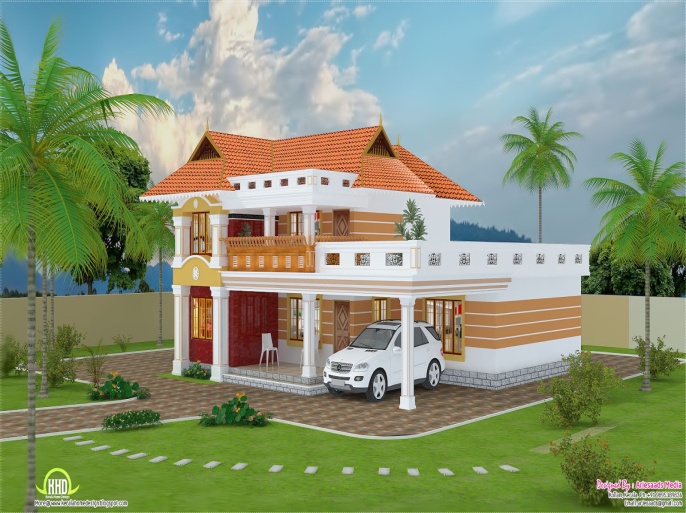 বাড়ীর কাজ
বাড়ির কাজ
প্রশ্নঃ একটি সিলিন্ডারে               চাপে এবং         তাপমাত্রায় নির্দিষ্ট ভরের হাইড্রোজেন নেয়া হল যার আয়তন                           (                 )

        গ)  পাত্রে কত মোল গ্যাস আছে নির্ণয় কর।
        ঘ)  রূদ্ধতাপীয় প্রক্রিয়ায় হঠাৎ  চাপ দ্বিগুন করা হলে এর         অন্তঃস্থ শক্তি নির্ণয় কর।
Wednesday, November 27, 2024
51
বাড়ির কাজ
একটি কার্ণো ইঞ্জিনের তাপ উৎসের ও তাপ গ্রাহকের তাপমাত্রা যথাক্রমে 1200 ডিগ্রী  সেল. ও 600 ডিগ্রী সেল.। এতে চারটি ধাপে সম্পাদিত কাজের পরিমাণ যথাক্রমে 1100 জুল, 1150 জুল,  600 জুল ও   300 জুল ।
  ক) কার্ণো চক্র কী?
  খ) কার্ণো চক্র একটি প্রত্যাবর্তী প্রক্রিয়া -ব্যাখ্যা কর।
  গ) কৃতকাজের পরিমাণ নির্ণয় কর।
  ঘ) ইঞ্জিনের দক্ষতা বৃদ্ধিকল্পে তুমি এর উৎসের তাপমাত্রা বাড়াবে নাকি এর গ্রাহকের তাপমাত্রা  সমপরিমান কমাবে? তুলনামূলক বিশ্লেষণসহ মতামত দাও।
“শতভাগ অনলাইন সকল কার্যক্রম বাস্তবায়ন হলে,
সকল স্তরের অপরাধ ও দুর্নীতি যাবে চলে”
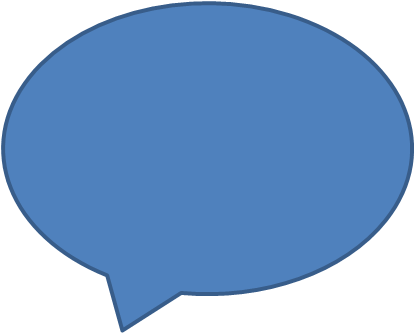 স্মার্ট বাংলাদেশ
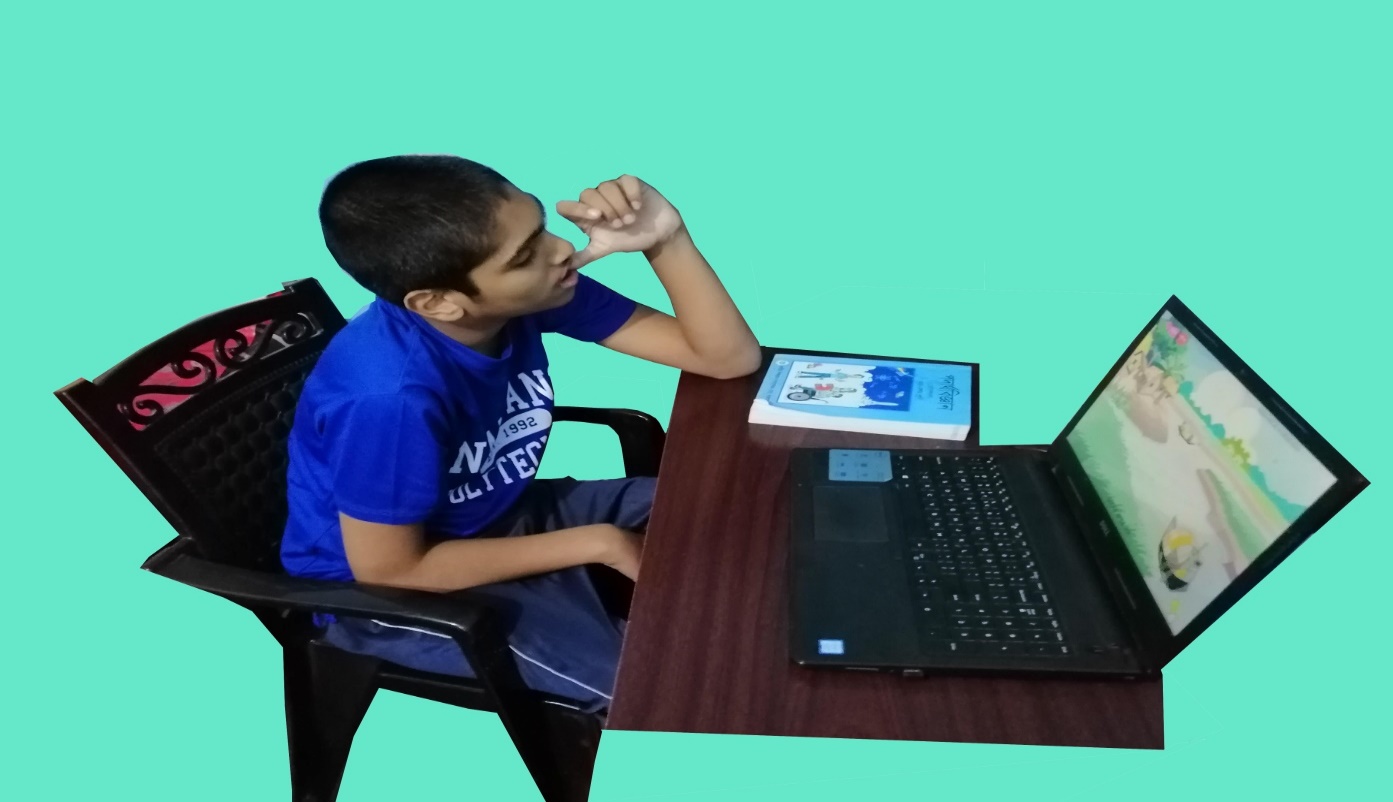 ডিজিটাল 
বাংলাদেশ
একটি জানালা একটি দৃশ্য,
একটি কম্পিউটার সারাবিশ্ব
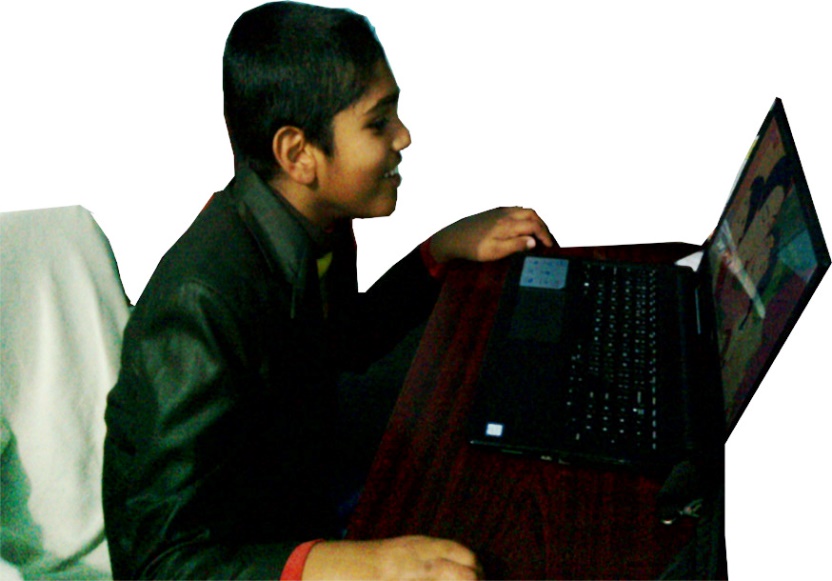 ডিজিটাল 
বাংলাদেশ
শতভাগ অনলাইন শিক্ষা কার্যক্রম চালু হলে ,
ফেলের হার শূন্যের কোটায় যাবে চলে।
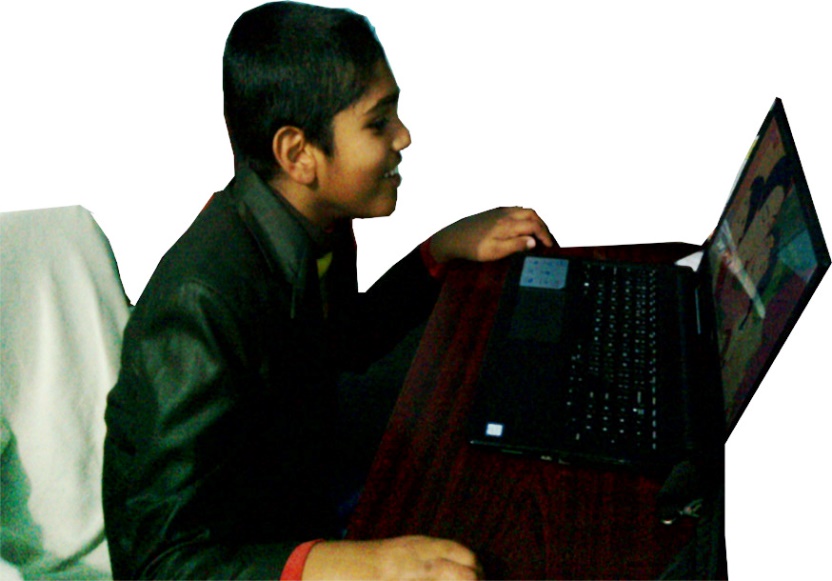 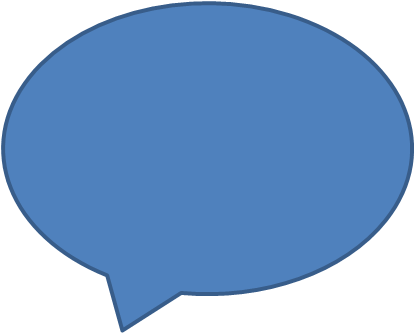 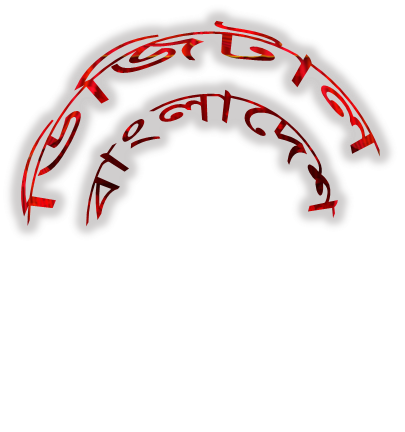 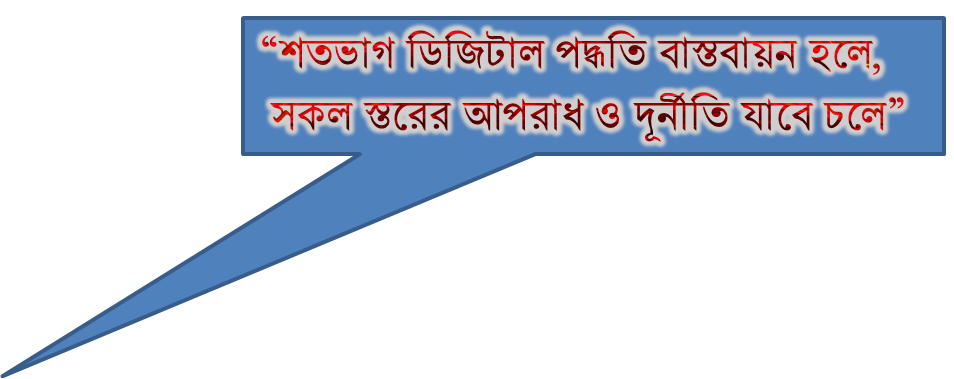 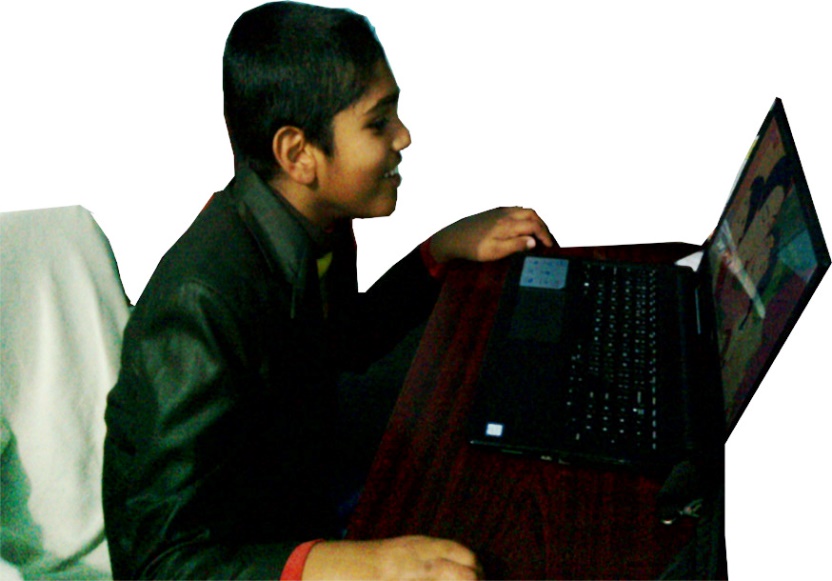 আল্লাহ্‌ আমাদের উপর সহায় হউন
            আজ এ পর্যন্তই
            খোদা হাফেজ।
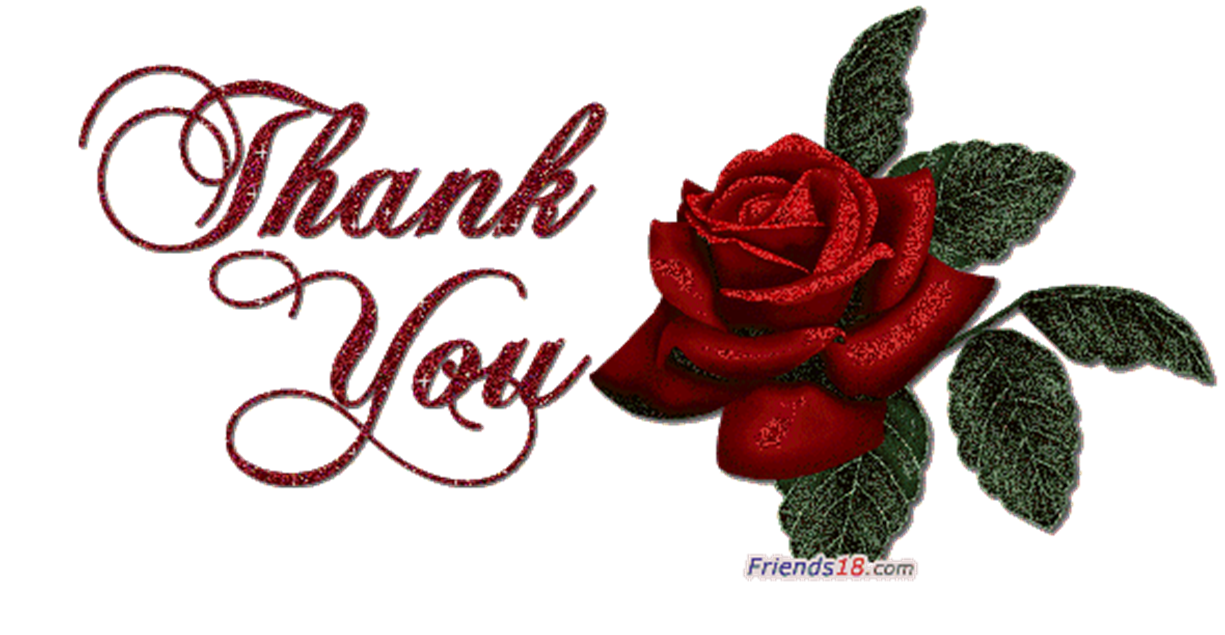